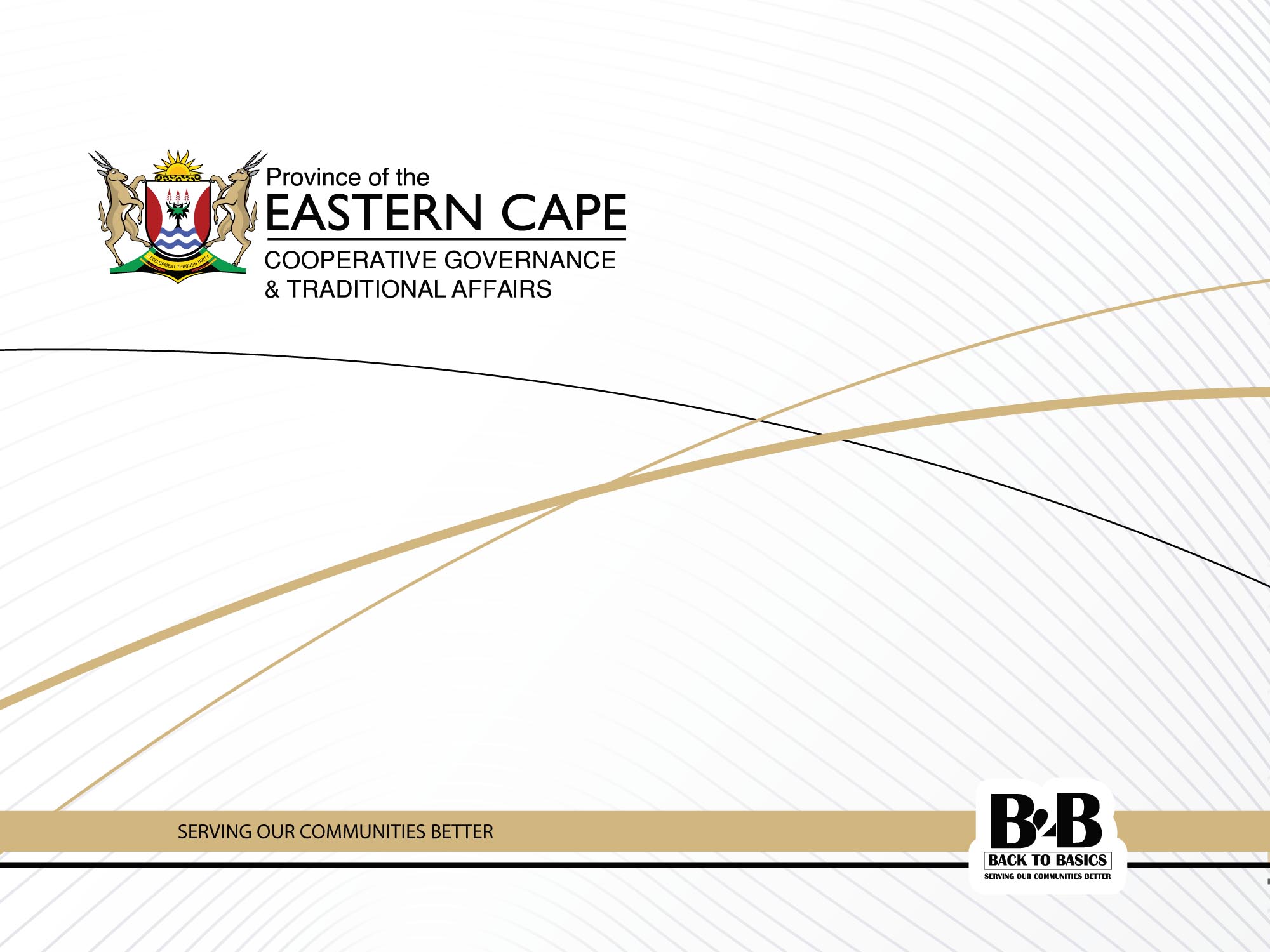 PRESENTATION ON SUPPORT RENDERED TO SARAH BAARTMAN DISTRICT AREA01 JUNE 2021
PRESENTATION OUTLINE
PURPOSE OF THE PRESENTATION
SUPPORT RENDERED TO SARAH BAARTMAN DISTRICT AREA
3.1	PILLAR 1
3.2 PILLAR 2
3.3	PILLAR 3
3.4	PILLAR 4
3.5	PILLAR 5
PURPOSE
To present a report on the support provided in current financial year to the Sarah Baartman District Area
PILLAR 1: PUTTING PEOPLE FIRST
SUPPORT PROVIDED
Seven municipalities were supported with community participation and citizen empowerment partnership.

The challenges that District municipality encounters are in Dr Beyers Naude LM the Ward Rapid Response Task Teams were established in few wards.
SUPPORT PROVIDED
1st generation DDM profiles were completed and approved.
Supported the District in the reprioritizing of DDM Plans to cover COVID-19 through the revised district profiles. 
Supported the District with the DDM consultations, stakeholder engagements and the institutionalization.
Appointed DDM Technical Champion and Coordinator for Sarah Baartman DM.
Support provided is at an advanced stage of the DDM Plan, collating information and catalytic projects targeting 30th June 2021.
PILLAR 2: BASIC SERVICE DELIVERY
SPATIAL PLANNING AND LAND USE SUPPORT
SARAH BAARTMAN DISTRICT MUNICIPALITY 
The Department resourced the district with technical support to improve the functionality of the District  Municipal Planning Tribunal (DMPT).
Trained the Sarah Baartman District MPT members.
 BLUE CRANE ROUTE AND KOUKAMMA MUNICIPALITIES 
These municipalities were supported in the development of their Integrated Land Use schemes and Spatial Development Frameworks.
Trained the  Ndlambe municipality Appeal Authority members.
GIS AND LAND SURVEY SUPPORT
DR BEYERS NAUDE MUNICIPALITY 
Supported the municipality  on the review of the Spatial Development Framework. 

The Department funded the Dr Beyers Naude Municipality in the implementation of the  cadastral databank project.

Assisted in identification of site beacons for housing development( Graaff Reinet/Umasizakhe, Aberdeen and Willowmore).
IDP AND VALUATIONS SUPPORT
SARAH BAARTMAN  DISTRICT MUNICIPALITY- IDP 

Assessment of IDP for the Financial Year 2020/2021 was conducted.
MEC comments  were developed for IDP’s assessed in 2020/21 financial year with action plans to improve the credibility of IDPs in Sarah Baartman.

DR BEYERS NAUDE MUNICIPALITY-  VALUATION SERVICES 

Supported Dr Beyers Naude by conducting Valuation of the commonage/Golf Course which will be subdivided for Housing development.

KOUKAMMA MUNICIPALITY 

Supported the municipality in terms of getting funding in order to conduct 2021 General Valuation Roll.
LOCAL ECONOMIC DEVELOPMENT (LED)SUPPORT
Sarah Baartman DM
COGTA established the LED IGR structure to improve support and coordination of Local Municipalities.
Partnerships supported in the district include the Federation of Canadian Municipalities (FCM); Mohair SA in Dr Beyers Naude and the FNB Incubation programme rollout. 
IGR LED developed the LED Directory - 2020/21.
Local Municipalities
COGTA supported the LMs with the development and review of their LED strategies in support of a One Plan approach – These include Dr Beyers Naude, Kouga, Koukamma. 
Local municipal capacity building programmes on LED done in 2020/21 include packaging projects for investment. Assisted the municipality in packaging projects for investment - 2019/2020, 2020/2021.
COMMUNITY WORK PROGRAMME (CWP)
Created 7534 job opportunities to reduce the level of unemployment in line with the NDP.
The job opportunities are targeting vulnerable members of society which are unemployed or under employed within needy families.
PROGRAMME MANAGEMENT UNIT (PMU)
COGTA – EC established a PMU to enhance 154 support rendered to municipalities. 
The PMU in partnership with the DBSA and the National Business Initiative (NBI) have supported the following municipalities to package proposals and are currently processing approvals thereof: -
EXPENDITURE ON PROVINCIAL DROUGHT ALLOCATION
STATUS OF DISASTER MANAGEMENT PLANS
Supported Koukamma LM with a tanker from 09/09/2020 – 04/03/2021
Supported Dr Beyers Naude with a water tanker 04/03/2021 – 04/06/2021 requested an extension by one month
Supported Sundays River Valley with a water tanker 15/03/2021 -15/06/2021 Intending to request extension by one month
SUPPORT TO SBDM MUNICIPALITIES
The Department Monitors and Supports municipalities on the implementation of Capital Infrastructure Grants, such as MIG, INEP, EPWP, etc. 

The Department assisted local municipalities on the following aspects :

MIG-MIS Training
MIS 5 day Training Workshop was held in March 2021 conducted in Gqeberha hosted by Sarah Baartman District Municipality;
COGTA National provided the training to all SBD municipality
The training assists municipalities in capturing and reporting on their MIG Expenditure performance
 District Wide Infrastructure Forum (DWIF)
	DWIF is held monthly, with all municipalities Technical Division and Political Principals present;
This is also a platform to present performance and challenges each municipality have in utilising their Capital Infrastructure Grants;	 
Project Registration
COGTA coordinated Pre-District Appraisal Committees (DAC) and DAC Sessions to advice  municipalities on project prioritization, applications and approvals by National CoGTA.
The   department has introduced Cost Reimbursement Model in Koukamma to ensure that MIG funds are used for the intended purposes and to inculcate a culture of accountability for service providers and municipal officials.
2020/21 District MIG Performance
2020/21 MIG Allocation
Total Allocation: 			R 167,907 million
National Treasury Covid19 Adjustment: 	R2,061 million
DORA S19 Stopping (Reduction): 		R3,172 million
DORA S20 Reallocation (Additional):		R10,000 million  
Revised Allocation		: 	R 172,674 million
Expenditure as at end April 2021	: 	R 114,024 million (66%)
Number of MIG Receiving Municipalities:		7
Municipalities in Green Rating (> 82%): 		2
Municipalities in Umber Rating (60 - 82%):		2
Municipalities in Red Rating (< 60%):		3
MIG  District Performance end Apr 2021
PILLAR 3
GOOD GOVERNANCE
GOOD GOVERNANCE
The department has supported Ndlambe LM in the establishment of Section 80 Committees with a view that the council can play an effective oversight role over the administration. 
Through the continuous assessment of the functionality of the Councils and their structures, all the municipalities in the district have been given support in areas that were identified to be having weaknesses.
20
PILLAR 4:
PILLAR 4: FINANCIAL VIABILITY
PILLAR 4: FINANCIAL VIABILITY
Audit Response Plans
The department in collaboration with provincial treasury monitored the implementation of audit action plans by local municipalities in ensuring that the auditor general findings are adequately addressed . 
Risk Management
Support was rendered to Dr. Beyers Naude on the Review of their Strategic Risk Register. 
Training was provided to Risk Champions at Ndlambe LM;
The Department facilitated Strategic Risk Assessment at Blue Crane Route LM;
Further supported was given to Ndlambe and Makana with facilitation of Fraud Risk Assessments
Policy review of rsk management polices and risk management strategies. 
Internal Audit Function
Reviewed Audit Charters of Dr. Beyers Naude LM; 
Audit Committee Self-Assessment Questionnaire template in the Sarah Baartman District Internal Audit and Risk Management Forum
 Financial Management
The department provided hands on support to Sundays River Valley LM in preparation of Annual Financial Statements
The department in collaboration with provincial treasury assisted all the local municipalities on recovering of debt from government departments. 
Assisted municipalities owing Eskom trough engagements with Eskom on managing municipal debt.
22
PILLAR 5: BUILDING INSTITUTIONAL CAPABILITIES
PILLAR 5: BUILDING INSTITUTIONAL CAPABILITIES
The Department supported SBDM and its locals in processing their SM appointments, except for Kouga and Ndlambe LM’s;
The department supported the following municipalities in reviewing their organograms: Sundays River Valley, Makana, Blue Crane Route, Dr Beyers Naude and Koukamma LM;
Technical support in reviewing HR Plans was  extended to these municipalities, namely: Makana , Dr Beyers Naude, Sundays River and Koukamma LM’s;
Labour Relations support given to Makana LM   and that has resulted in stabilising the situation at hand.
Also the department has supported the development  policy framework for Dr Beyers Naude and review of the policy framework in Makana LM
Further assisted Blue Crane Route in the review of the SDBIP/budget adjustment
Continuing support of all LM’s through the PMS district forum meeting convened by the district.
24
THANK YOU